Тақырып
Өсімдік клеткаларын 
in vitro жағдайында  
өсіру әдістері
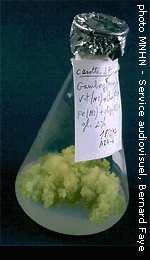 Жоспар:

1. Залалсыздандыру 

2.  Қоректік орталар

3. Клеткаларды өсіруге қажетті жағдайлар

4. Каллусты алу және оны өсіру

5. Клеткаларды сұйық қоректік орталарда
    өсіру
1. Экспланттарды залалсыздандыруға 
арналған заттар
2. Қоректік орталар құрамы

Негізгі бейорганикалық заттар (макроэлементтер);
Микроэлементтер;
Темір көздері;
Органикалық қоспалар (витаминдер);
Көмірсу көздері;
Органикалық қосындылар
 ( өсімдіктердің өсу регуляторлары)
Мурасиге-Скуг қоректік ортасы
3. Клеткаларды өсіруге қажетті жағдайлар

Температура
каллустық ұлпаларды өсіру - 25± 2 0С;
клетка мен ұлпа культураларын өсіру және морфогенезді индукциялау-18-20 0С;

Жарық (люминисцентті лампалар-1000 люкс);
  - морфогенезді индукциялайды;
 - екінші реттік метаболиттердің синтезіне әсер етеді;
- жылу көзі;
Аэрация –суспензиялық культураларды өсіруде маңызы зор;

Ылғалдылық - 60-70 %;

Қоректік ортаның осмостық қысымы (полиэтиленгликоль, сорбит қосу ) – протопласттарды бөліп алғанда және оларды өсіргенде маңызды роль атқарады. 
   Ортаның жоғары осмостық қысымы клеткалардың  қоректік заттарды сіңіруін қиындатады.
4. Каллусты алу және оны өсіру

Клеткалардың ретсіз бөлінуі нәтижесінде пайда болған ұлпаны каллус деп атайды.

Клеткалардың бөлінуі арқылы көбейіп өсуін пролиферация деп атайды.
In vitroжағдайында түзілген каллустар
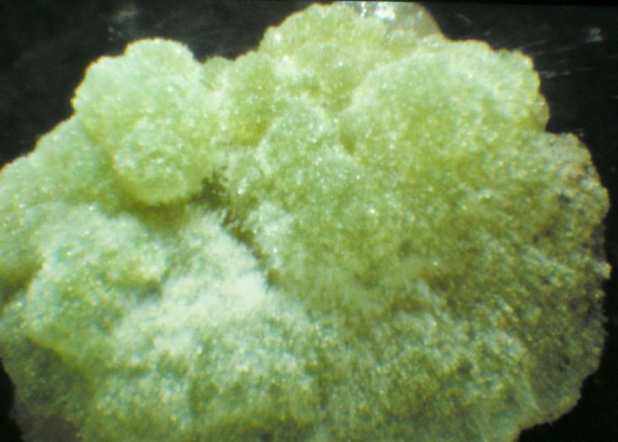 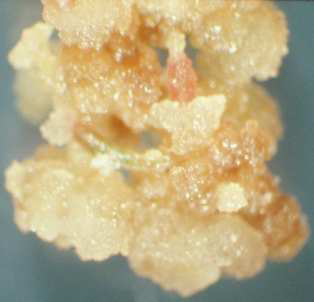 [Speaker Notes: тар]
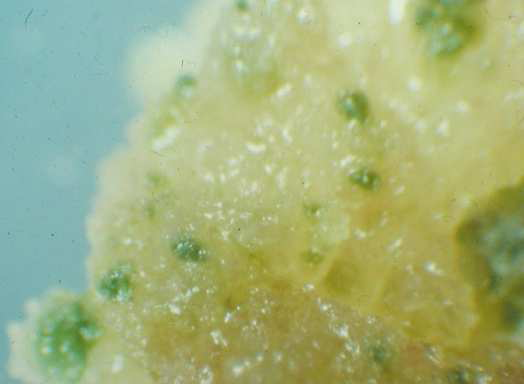 Морфогенді каллус
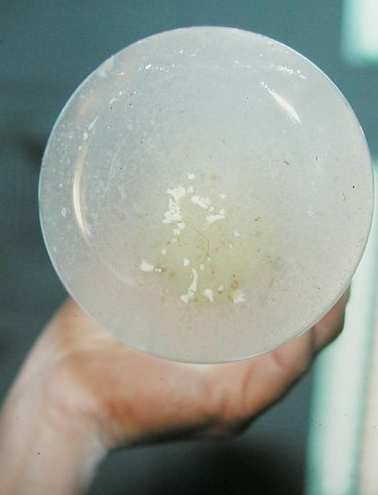 Суспензия культурасы
Эмбриогенді каллус